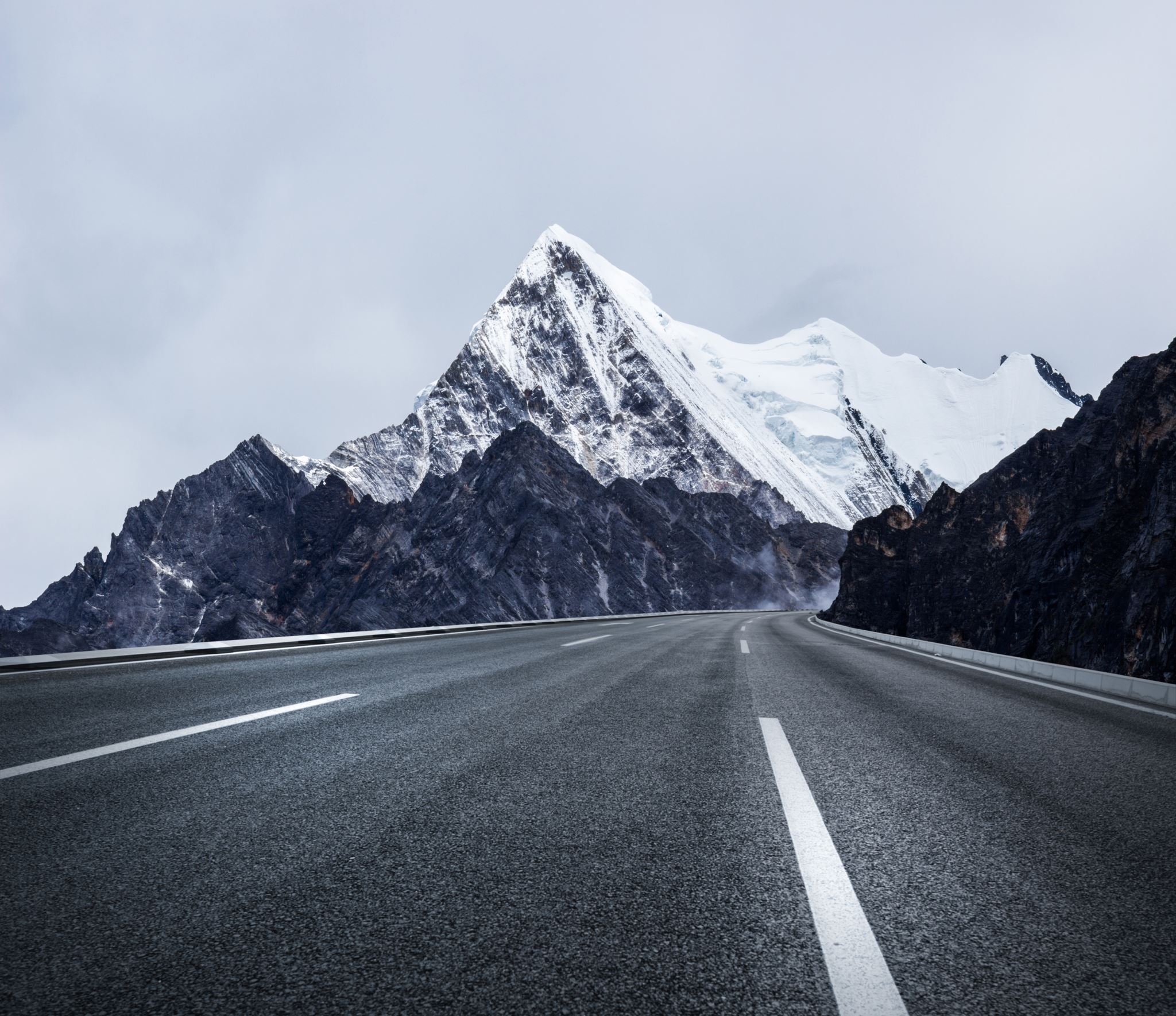 4 Functions of Behavior
Escape
Attention
Access
Automatic
ESCAPE
This occurs when someone is trying to get away from or avoid an aversive situation/ person/ thing.

The best way to handle escape maintained bx is to have the individual follow through with the task (don’t let them escape) or give them the option to ask for a break or to be all done appropriately. 

If they ask appropriately then give them a break from the task, but they must go back to it.
Escape Example
Timmy hates math. When its time for math at school he rips up his papers, screams and throws items around the room. The teacher sends Timmy to the office. Timmy returns to class when he is calm. When he gets back to class, they have moved on to science. The next day when its time for math Timmy engages in the same bx and is sent to the office again. Timmy is suddenly calm when at 10:05 when math is over and he goes back to class.

What should the teacher do moving forward?
ATTENTION
This occurs when someone is trying to gain the attention of someone else. 
Attention could be positive or negative.
Do not give attention to negative behaviors. Things such as eye contact, saying “stop” or “no thank you” could feed into attention seeking behavior.
Ignore all instances of negative attention seeking behavior.
Positive Attention Example – WE LIKE THIS!
Timmy likes Jane. Jane is talking to her friend, but Timmy wants to talk to her. Timmy quietly walks up to Jane, taps her on the shoulder and says “excuse me, can I talk to you?”

This is an example of positive attention seeking behavior! Yay!
Negative Attention Example
Timmy likes Jane but doesn’t know how to talk to her and is scared she won’t like him back. Timmy runs up to Jane at recess and pulls her hair. Jane yells at Timmy and says “ouch! That hurts! Go away!” Timmy now continues to pull Jane’s hair each day because he is gaining attention from her.

What should Jane be advised to do?
ACCESS
Access maintained behavior occurs when someone wants access to something and are denied access.

The best way to handle these types of behaviors are to not allow access until asked appropriately. If what the person wants is not available, then redirecting them to something else, using a timer or having them wait appropriately is an alternative.
Access Example
Jane wants a chocolate bar and asks her Dad. Her Dad says not right now, it is almost time for dinner. Jane screams and hits her Dad. Dad gives Jane the candy bar before dinner so she does not keep screaming and hitting him. Now every time Dad tells Jane no in general, she screams and hits him.

What should Dad do moving forward?
AUTOMATIC
Automatic behavior is the hardest to intervene. Automatic bx feels good intrinsically and may help regulate someone.
You may see these behaviors occur more when someone is experiencing heightened emotion (excited, scared, overwhelmed, happy)
Examples: hand flapping, rocking, spinning, pacing, spinning, repetitive vocalizations.
Specific stimuli may increase automatic bx as well such as watching things spin (fan, wheels), seeing items light up, certain noises, songs, shows, etc.
AUTOMATIC CONT…
Automatic bx is self soothing to a person and sometimes no intervention is needed to decrease the behavior if it not impacting their life negatively.
When people are engaged in automatic bx they may seem to be in a fog or zone out. It can be very hard to communicate with them or break them from the bx.
Automatic bx will require an intervention if it is hindering a person’s everyday quality of life (cannot attend, cannot focus, SIB). Because this bx will never be completely extinguished, we implement procedures such as incompatible behaviors or redirection.
Automatic Example
Timmy’s baby sister has a toy that lights up and sings a certain song that he loves. Timmy will spend hours a day pressing the buttons on this toy to see the lights and hear the song. While the toy is lighting up and singing, Timmy will flap his hands and his mom describes him as being in a trance. His mother says she cannot get his attention and if it was up to him he wouldn’t eat, drink or use the bathroom as long as the toy was operable.

What should/could mom do?
REPLACEMENT BEHAVIORS
Certain behaviors can have multiple functions. For example, someone can scream to escape a task, gain attention or gain access to something. This is why knowing the function is key! If you are ignoring a behavior because you think the function is attention BUT it is really escape, then the person is successfully escaping.
Replacement behaviors MUST match the function of the behavior. This is called matching law!
Example Discussion
Geena is doing supervision with a staff named Jill and her client. Jill has a question for Geena which requires her to briefly stop working with her client. Her client begins to get rough with his dog and tries picking her up when he knows he is not supposed to. This client is engaging in these behaviors right in front of Jill. Jill tells her client “be nice to Peaches! We don’t pick her up!” The client immediately stops engaging in the behavior UNTIL Jill begins speaking with Geena again. Then the behaviors start up again.

What is the function of the client’s behavior?
Example Discussion
Betty goes to sensory rock and is part of the neurorocketeer program. The last program is extremely frustrating for Betty so when it is time for it she says her stomach hurts and she needs to use the bathroom. Betty stays in the bathroom until her mom picks her up and it is time to leave.

What is the function of Betty’s behavior?
Example Discussion
Joe’s friends are going McDonalds after school, so he asks his mom for money. Joe’s mom says not today and goes into another room. Joe knows where mom keeps her purse, so he goes into her bag and takes $10.

What is the function of Joe’s behavior?
Example Discussion
Bob LOVES paw patrol. Every time paw patrol is on tv, Bob stands in front of the television and rocks back and forth. During commercials Bob will stop rocking. Once paw patrol comes back on, he is back to rocking back and forth.

What is the function of Bob’s behavior?